High Tech and High Touch: Re-Designing a Large-Enrollment Course
Overview
Course (2011):
480 seats each semester
12 independent sections of 40 students: 6 GTAs and 12 Undergraduate Assistants each semester
2 Class Meetings A Week
Shared Syllabus
Loosely shared assignments and approach to assessment
No room for growth
Overview
Course (2011):
480 seats, 12 independent sections of 40 students: 6 GTAs and 12 Undergraduate Instructional Assistants
2 Class Meetings A Week
Shared Syllabus
 Loosely shared assignments and approach to assessment
No Room for Growth
Why Re-Design? 
Anticipated 10-15% annual increase in enrollment demand
Need to increase consistency in content and assessment
Desire for students to learn directly from GTAs, remove IAs
Need to improve GTA support and mentorship
Overview
Course (2011):
480 seats, 12 independent sections of 40 students: 6 GTAs and 12 Undergraduate Assistants
2 Class Meetings A Week
Shared Syllabus
 Loosely shared assignments and approach to assessment
No Room for Growth
Why Re-Design? 
Pedagogical Challenges:
Limited access to large lecture halls on campus
Limited instructional resources to accommodate growth
Course learning outcomes include public speaking and team collaboration
Overview
Course (2011):
480 seats, 12 independent sections of 40 students: 6 GTAs and 12 Undergraduate Assistants
2 Class Meetings A Week
Shared Syllabus
 Loosely shared assignments and approach to assessment
No Room for Growth
Why Re-Design? 
Pedagogical Challenges 
Build from Successful Online Version of Course
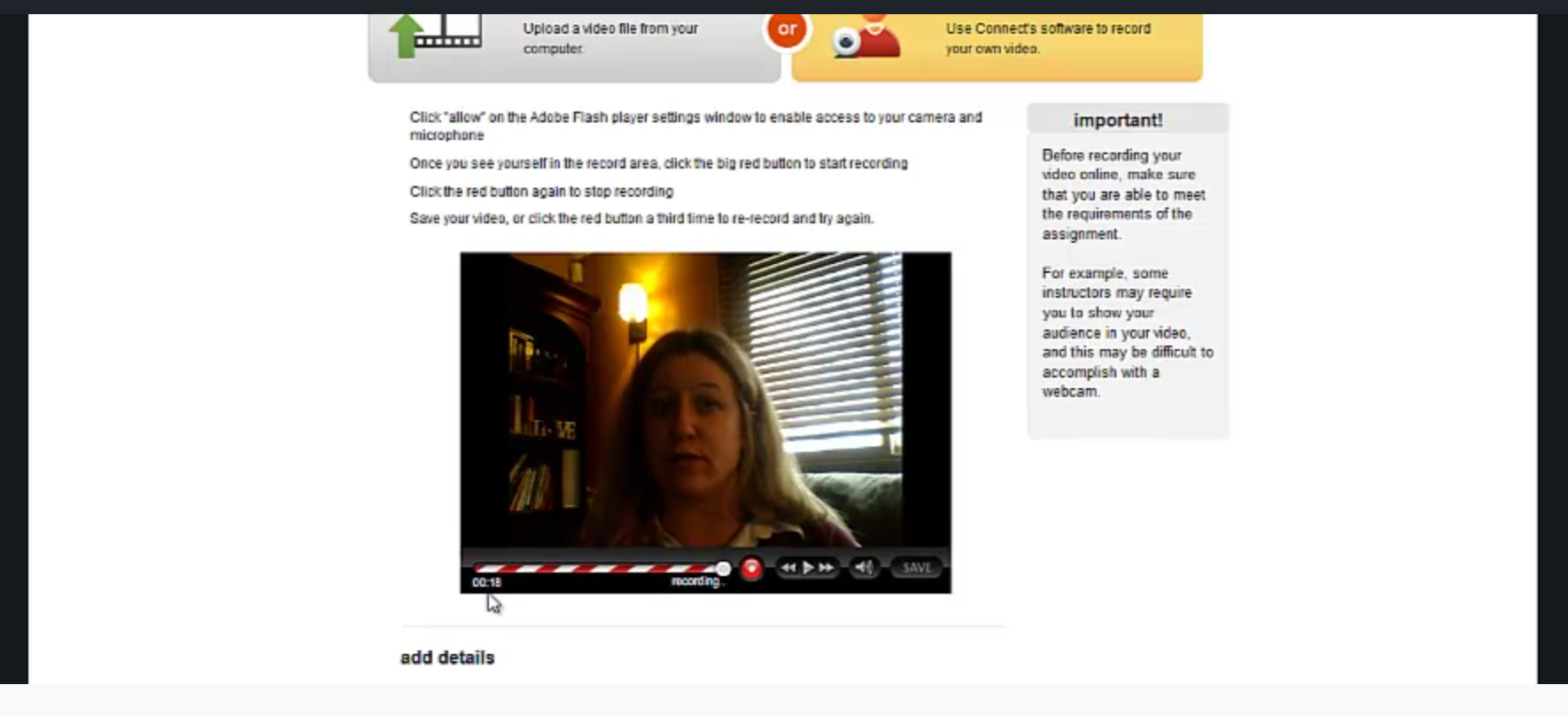 Solution: High Tech-High Touch Hybrid Course Delivery Format
Solution: High Tech-High Touch Hybrid Course Delivery Format
Solution: High Tech-High Touch Hybrid Course Delivery Format
Online Weekly Lectures Delivered via TechSmith Relay
Solution: High Tech-High Touch Hybrid Course Delivery Format
Hybrid Course Delivery Format
Organized by Week-By-Week Tasks






Student Empowerment and Access to instruction directly from GTAs:
Canvas Course organized by Weeks
Student Skill Center/Technology Support Center
Low-Stakes Early Assignments Encouraging Student Accountability
Assignments that Build on Each Other 
Consistent, Timely, Effective Feedback to Build From
In-Class Time for “On the Spot” Feedback
Weekly Instructor Emails and Plentiful Office Hours
Speech Lab Support
Hybrid Course Delivery Format
Organized by Week-By-Week Tasks






Improved Course Consistency:
Common Lecture
Shared Syllabus and Course Policies
Shared Assignments and Grade Rubrics
Weekly Course Instructor Meetings
Hybrid Course Delivery Format
Organized by Week-By-Week Tasks






Improved Course Consistency:
Common Lecture
Shared Syllabus and Course Policies
Shared Assignments and Grade Rubrics
Weekly Course Instructor Meetings
Improved GTA Support 
Formal GTA mentorship from Course Director
Informal GTA mentorship from experienced GTAs
Canvas Course for Instructors
Hybrid Course Delivery Format
Organized by Week-By-Week Tasks






Improved Course Consistency:
Common Lecture
Shared Syllabus and Course Policies
Shared Assignments and Grade Rubrics
Weekly Course Instructor Meetings
Improved GTA Support 
Formal GTA mentorship from Course Director
Informal GTA mentorship from experienced GTAs
Canvas Course for Instructors
Measuring Our Success
Moved from 480 seats to 576 seats each semester
Created a sustainable course format that has room for growth
Student performance in course indicates consistent student achievement of all course learning outcomes across all sections
2015-2016 Peer Review of Teaching Course Assessment
Reduction in student communication apprehension
Increase in student confidence in ability to develop and deliver professional presentations
Students report the hybrid delivery format effectively facilitates their learning across course learning outcomes
Questions?
Thank You!

Katherine M. Castle, Ph.D.
University of Nebraska-Lincoln
kcastle4@unl.edu